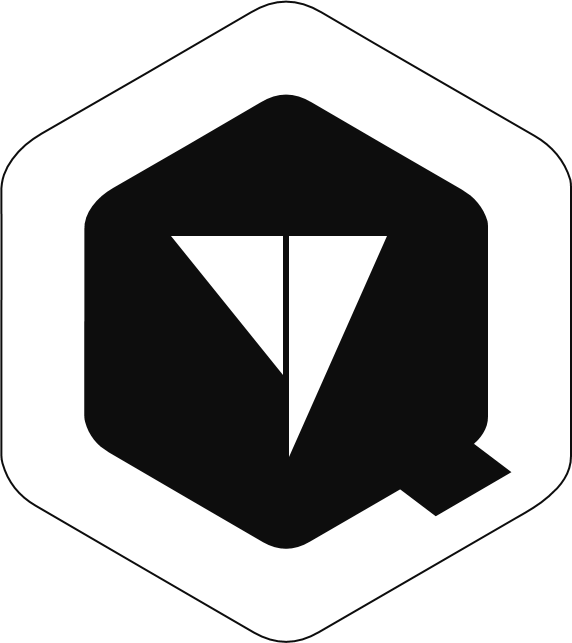 TEMPLATE FOR BUSINESS REPORT
copy or write your text and paste it here
QIANYU PPT
→
PREFACE
Black and white, simple and elegant style, let business reporting came more fashionable ~ collocation magazine layout style, the overall simple fashion, generous layout, making work more colorful. At the same time, can edit the shape and chart, concise atmosphere, suitable for work summary, public relations planning, business design and business use
contents
copy or write your text and paste it here
3
2
1
Add Your Text Here.Your text and paste it here.Text or Copy Your text and paste it here
Add Your Text Here.Your text and paste it here.Text or Copy Your text and paste it here
Add Your Text Here.Your text and paste it here.Text or Copy Your text and paste it here
PART ONE
Add Your Text Here.Your text and paste it here.Text or Copy Your text and paste it here
ADD TITLE HERE
copy or write your text and paste it here
ADD YOUR TEXT HERE
Black and white, simple and elegant style, let business reporting came more fashionable ~ collocation magazine layout style, the overall simple fashion, generous layout, making
Black and white, simple and elegant style, let business reporting came more fashionable ~ collocation magazine layout style, the overall simple fashion, generous layout, making work more colorful. At the same time, can edit the shape and chart, concise atmosphere, suitable for work summary, public relations planning, business design and business use
ADD TITLE HERE
copy or write your text and paste it here
01
Add Your Text Here.Your text and paste it here.Text or Copy Your text and paste it here
02
Add Your Text Here.Your text and paste it here.Text or Copy Your text and paste it here
Add Your Text Here.Your text and paste it here.Text or Copy Your text and paste it here
03
Add Your Text Here.Your text and paste it here.Text or Copy Your text and paste it here
04
ADD TITLE HERE
copy or write your text and paste it here
Black and white, simple and elegant style, let business reporting came more fashionable ~ collocation magazine layout style, the overall simple fashion, generous layout, making work more colorful. At the same time, can edit the shape and chart, concise atmosphere, suitable for work summary, public relations planning, business design and business use
Add Your Text Here.Your text and paste it here.Text or Copy Your text and paste it here
Add Your Text Here.Your text and paste it here.Text or Copy Your text and paste it here
ADD TITLE HERE
copy or write your text and paste it here
ADD YOUR TEXT HERE
Black and white, simple and elegant style, let business reporting came more fashionable ~ collocation magazine layout style,
Black and white, simple and elegant style, let business reporting came more fashionable ~ collocation magazine layout style, the overall simple fashion, generous layout, making work more colorful. At the same time, can edit the shape and chart, concise atmosphere, suitable for work summary, public relations planning, business design and business use.

Black and white, simple and elegant style, let business reporting came more fashionable ~ collocation magazine layout style, the overall simple fashion, generous layout, making work more colorful. At the same time, can edit the shape and chart, concise atmosphere, suitable for work summary, public relations planning, business design and business use
ADD TITLE HERE
copy or write your text and paste it here
ADD YOUR TEXT HERE
Black and white, simple and elegant style, let business reporting came more fashionable ~ collocation magazine layout style, the overall simple fashion, generous layout, making
Black and white, simple and elegant style, let business reporting came more fashionable ~ collocation magazine layout style, the overall simple fashion, generous layout, making work more colorful. At the same time, can edit the shape and chart, concise atmosphere, suitable for work summary, public relations planning, business design and business use
ADD TITLE HERE
copy or write your text and paste it here
Black and white, simple and elegant style, let business reporting came more fashionable ~ collocation magazine layout style, the overall simple fashion, generous layout, making work more colorful.
Black and white, simple and elegant style, let business reporting came more fashionable ~ collocation magazine layout style, the overall simple fashion, generous layout, making work more colorful.
Black and white, simple and elegant style, let business reporting came more fashionable ~ collocation magazine layout style, the overall simple fashion, generous layout, making work more colorful.
03
02
01
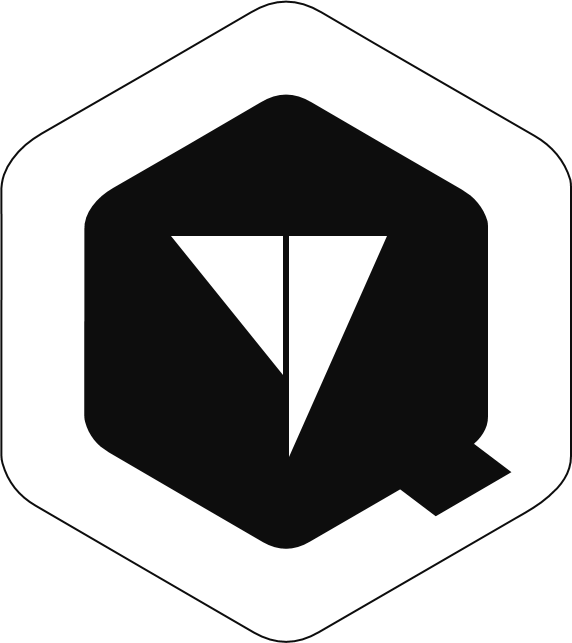 THANKS FOR YOUR WATCHING
copy or write your text and paste it here
QIANYU PPT
→